5.2 Идентифициране на нуждите и технологични решения
Интерактивна демонстрация
Европейска Рамка на дигиталните компетентности с петте области на дигитална компетентности 21 дигитални умения/ компетентности (DigComp 2.1)
Задача за самостоятелна работа
Разгледайте внимателно клавиатурата на компютъра ви. За какво служат различните клавиши? Има ли клавиши, чиято функция не познавате? Потърсете в интернет.
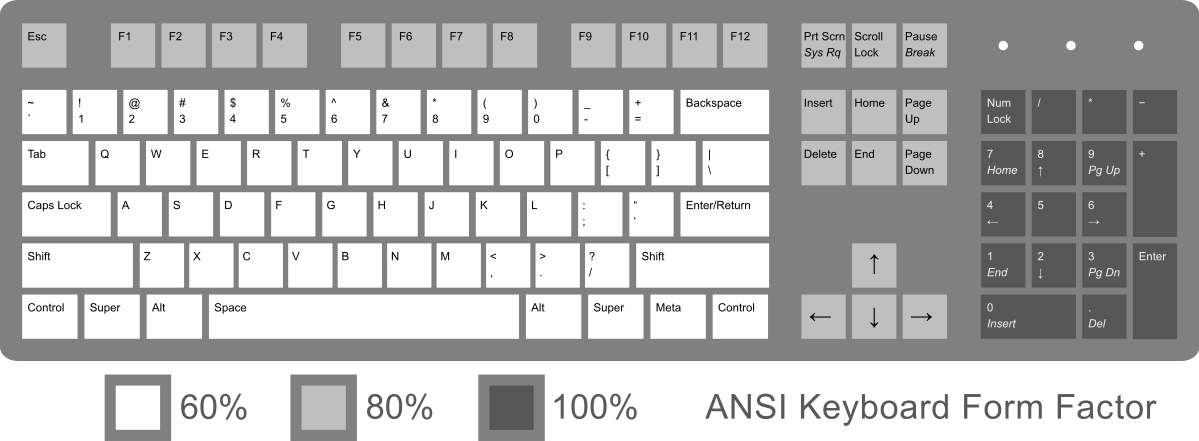 Европейска Рамка на дигиталните компетентности с петте области на дигитална компетентност и 21 дигитални умения/ компетентности (DigComp 2.1)
[Speaker Notes: Пълна информация може да се намери на сайта на Майкрософт:https://goo.by/zJWTi]
Задача за самостоятелна работа
Клавиши за въвеждане (буквено-цифрени) -
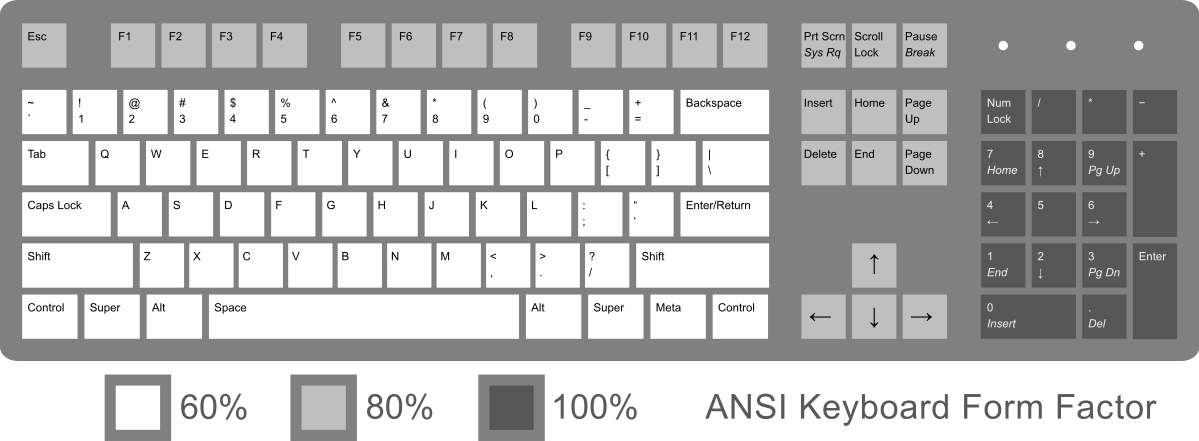 Европейска Рамка на дигиталните компетентности с петте области на дигитална компетентност и 21 дигитални умения/ компетентности (DigComp 2.1)
[Speaker Notes: Пълна информация може да се намери на сайта на Майкрософт:https://goo.by/zJWTi]
Задача за самостоятелна работа
Контролни клавиши -
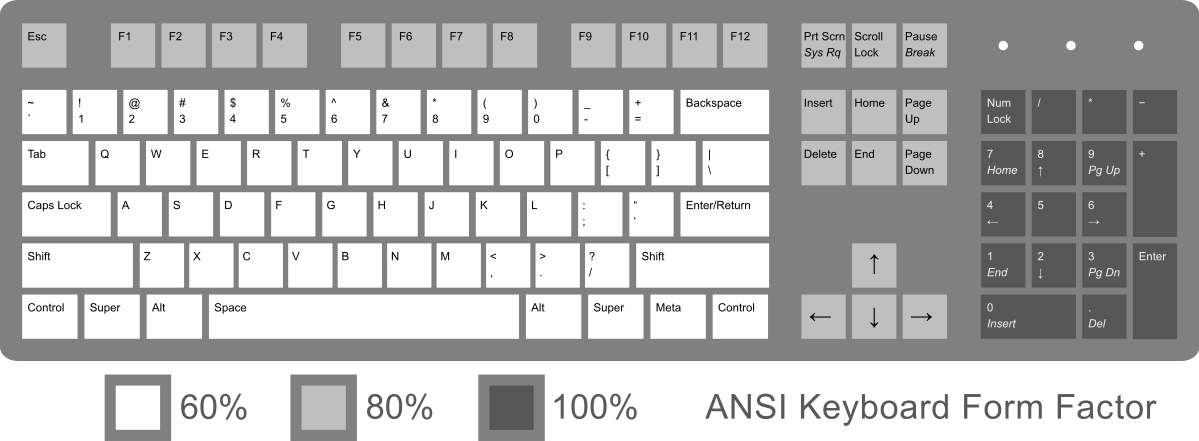 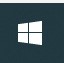 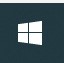 Европейска Рамка на дигиталните компетентности с петте области на дигитална компетентност и 21 дигитални умения/ компетентности (DigComp 2.1)
[Speaker Notes: Пълна информация може да се намери на сайта на Майкрософт:https://goo.by/zJWTi]
Задача за самостоятелна работа
Клавиши за навигация -
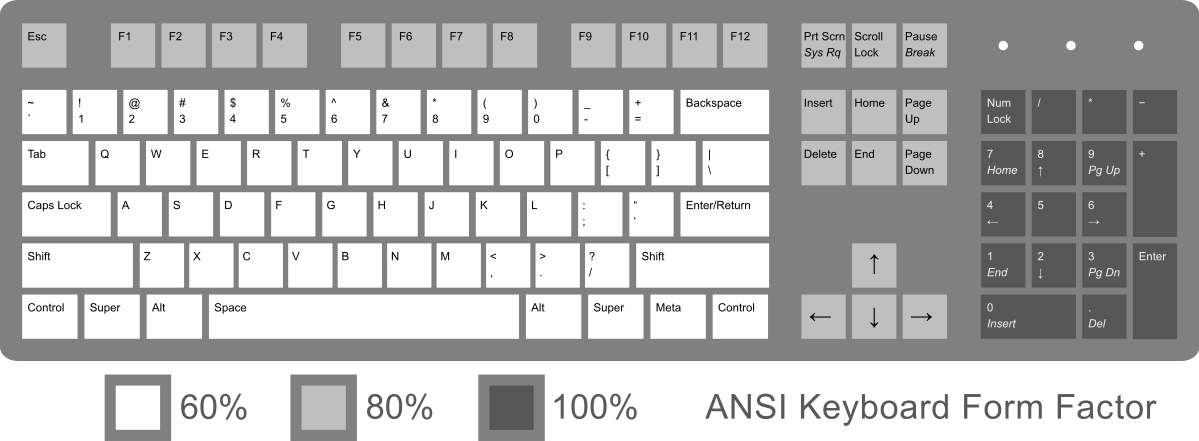 Европейска Рамка на дигиталните компетентности с петте области на дигитална компетентност и 21 дигитални умения/ компетентности (DigComp 2.1)
[Speaker Notes: Пълна информация може да се намери на сайта на Майкрософт:https://goo.by/zJWTi]
Задача за самостоятелна работа
Функционални клавиши -
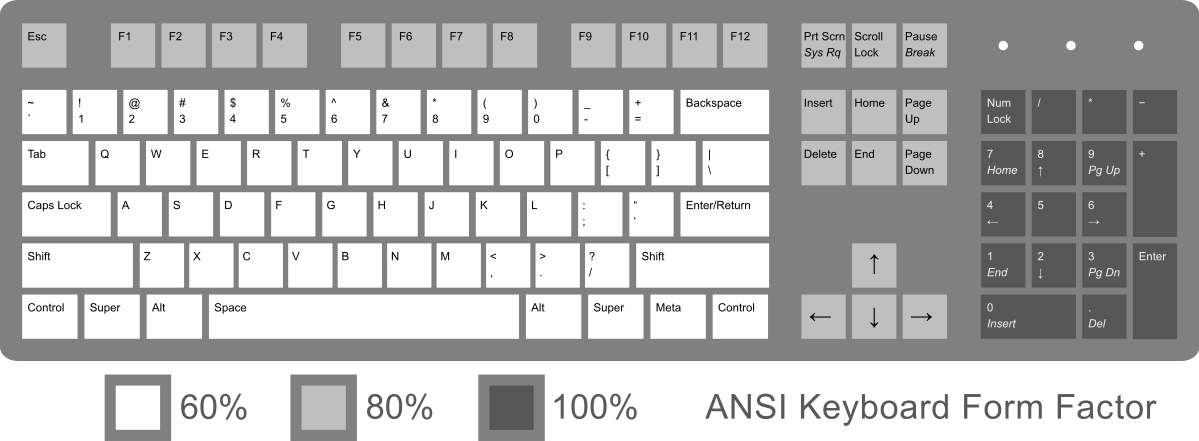 Европейска Рамка на дигиталните компетентности с петте области на дигитална компетентност и 21 дигитални умения/ компетентности (DigComp 2.1)
[Speaker Notes: Пълна информация може да се намери на сайта на Майкрософт:https://goo.by/zJWTi]
Задача за самостоятелна работа
Цифрови клавиши -
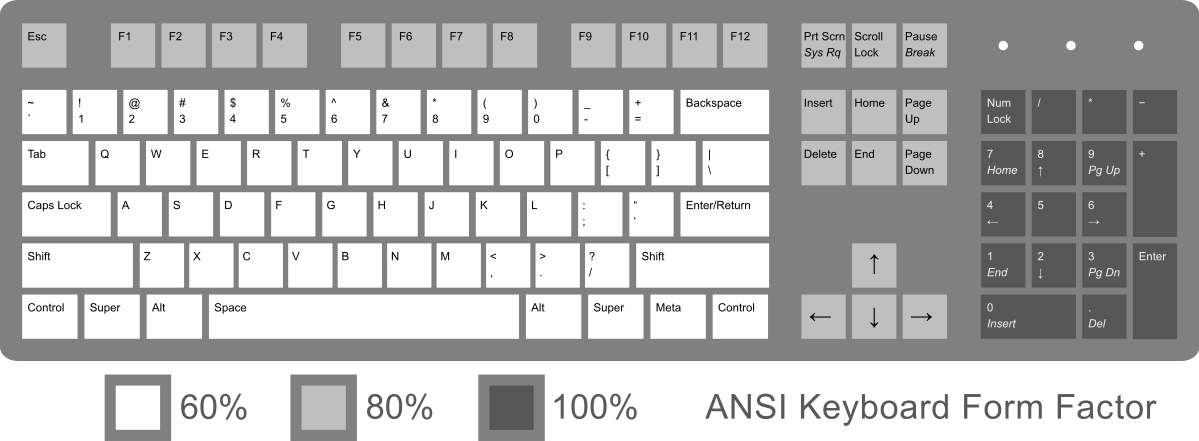 Европейска Рамка на дигиталните компетентности с петте области на дигитална компетентност и 21 дигитални умения/ компетентности (DigComp 2.1)
[Speaker Notes: Пълна информация може да се намери на сайта на Майкрософт:https://goo.by/zJWTi]